Любовь и уважение к Отечеству
Учитель ГБОУ СОШ № 1393 «Школа РОСТ»
Тулякова Светлана Борисовна.
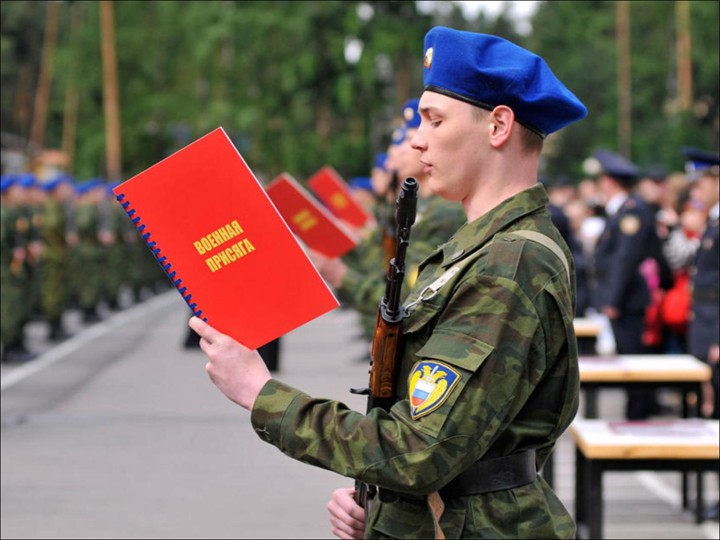 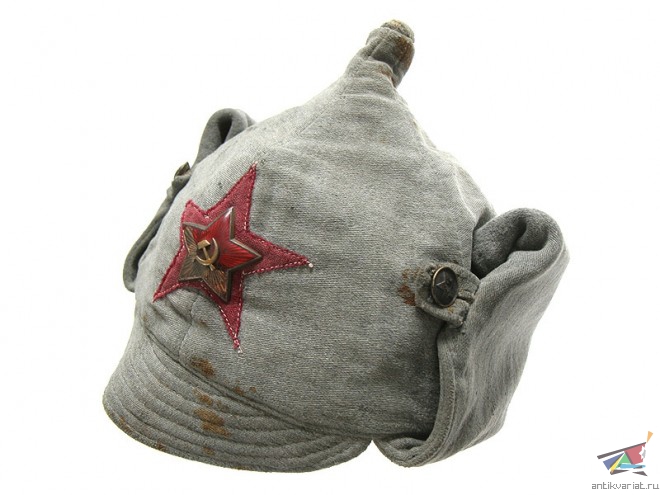 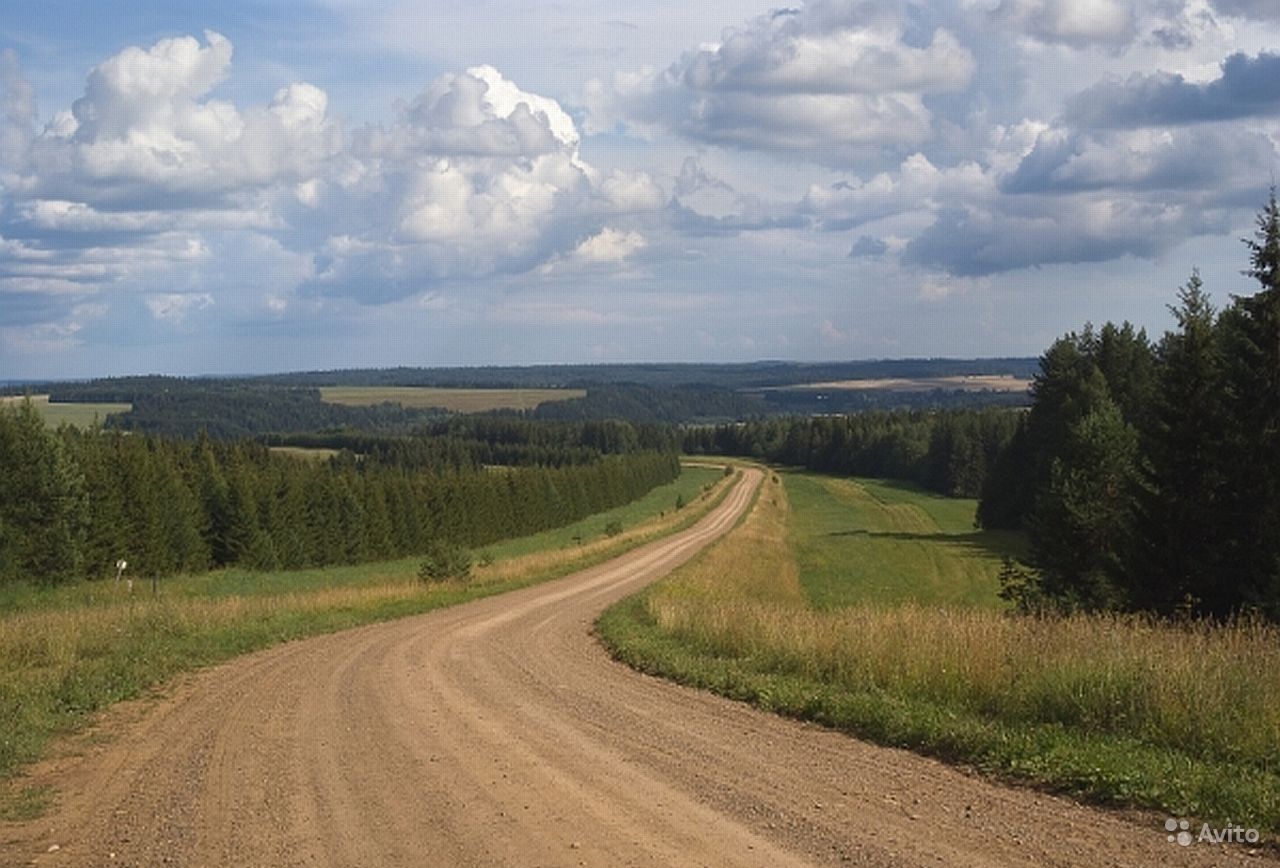 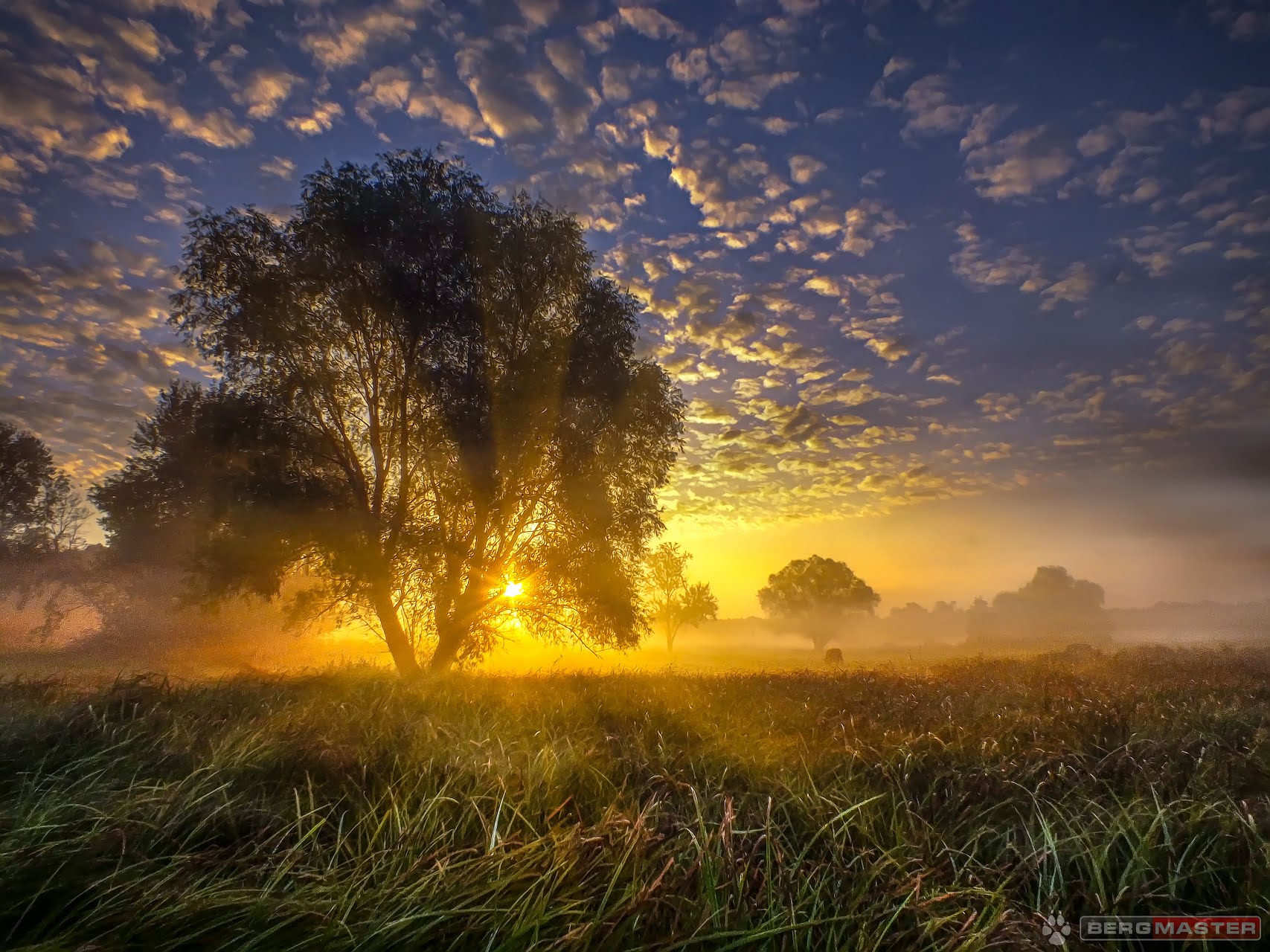 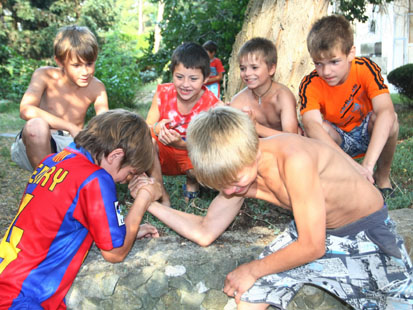 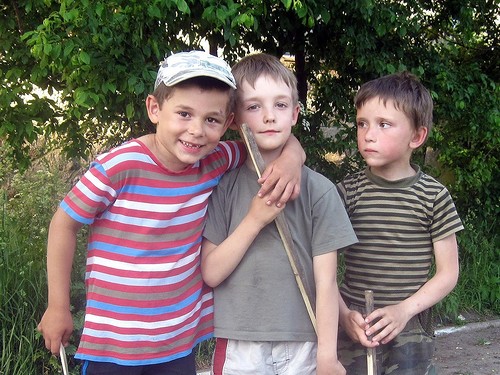 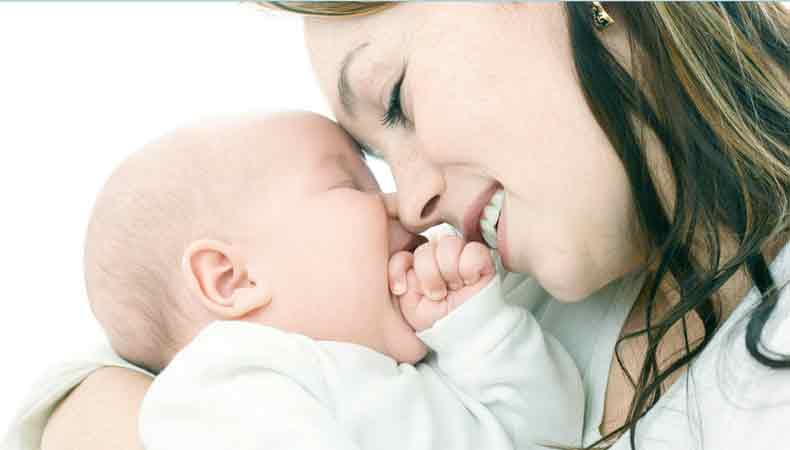 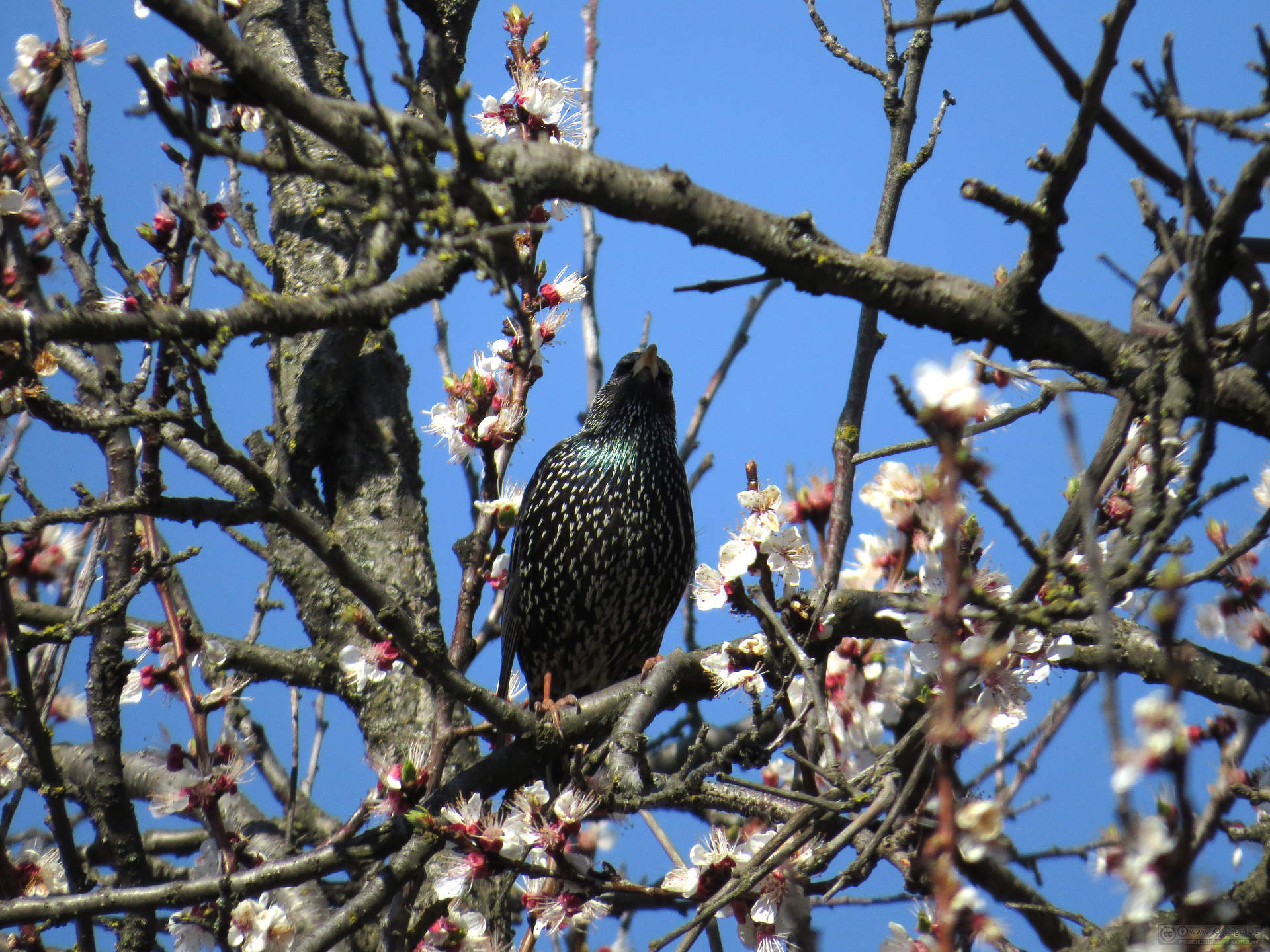 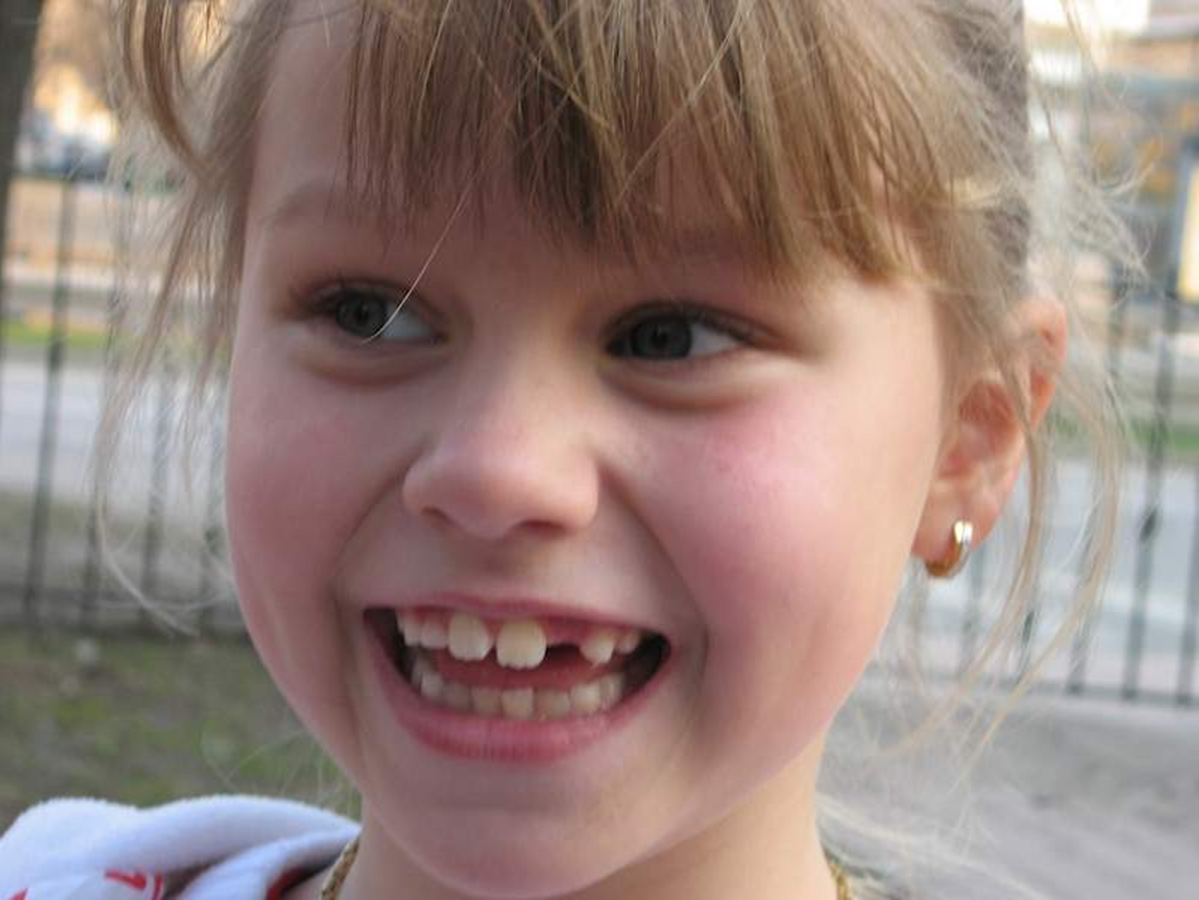 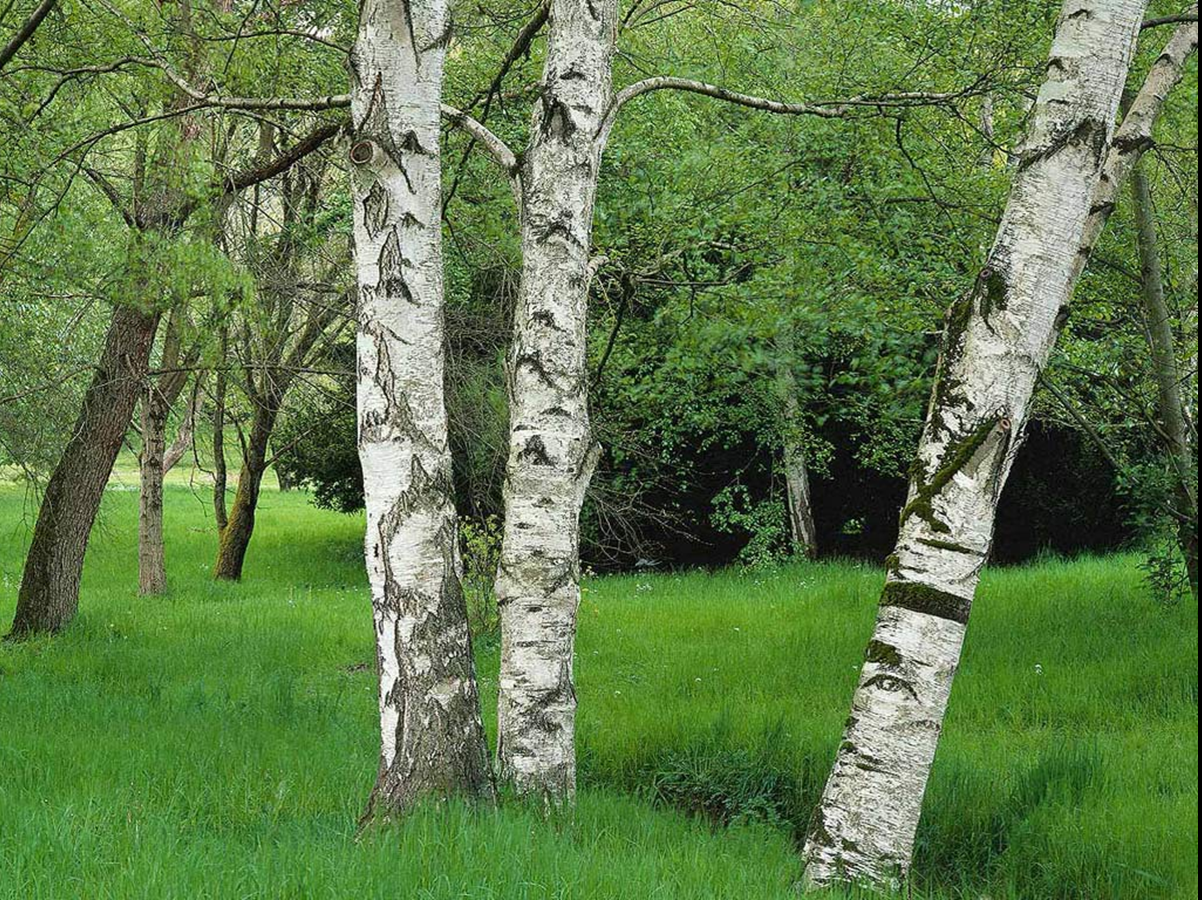 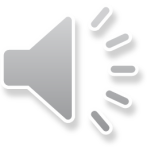 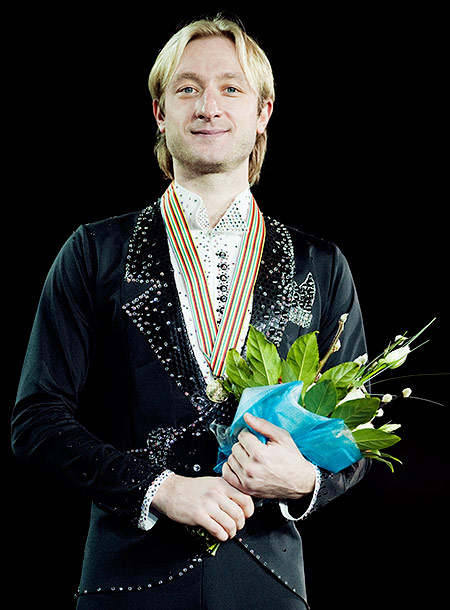 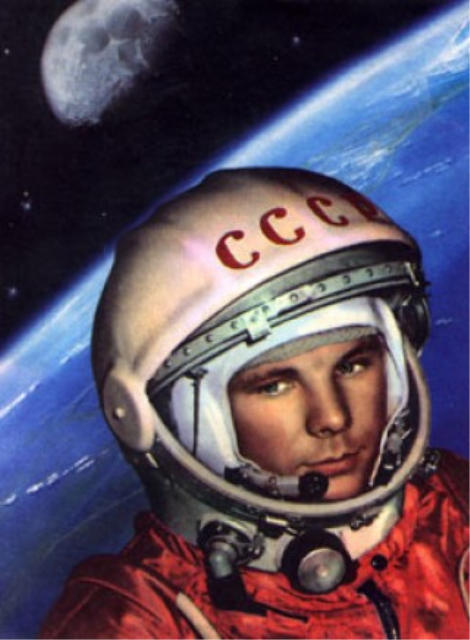 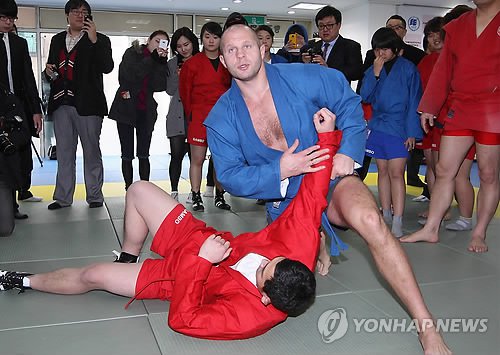 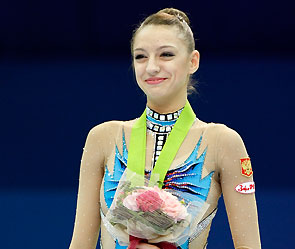 Спасибо за урок!